CARLETON GLOBAL ENGAGEMENT PROGRAMS
13-week fall programs offering Carleton College academic credit equivalent to 16 semester credits
Buddhist Studies in India
Women’s and Gender Studies in Europe
Ecology and Anthropology in Tanzania
Ecology and anthropology in Tanzania
Arusha and Usa River, Tanzania
National Parks of Northern Tanzania (excursions)
Early September to Mid-December
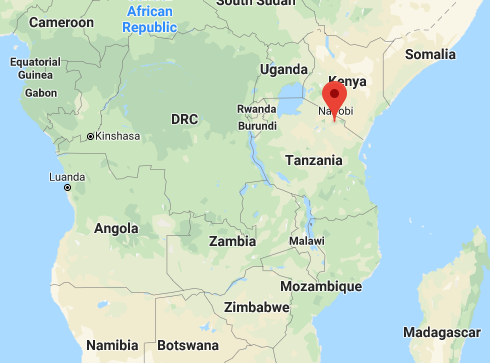 Dr. Anna EstesDirector, Ecology and Anthropology in TanzaniaAssistant Professor of Environmental Studies
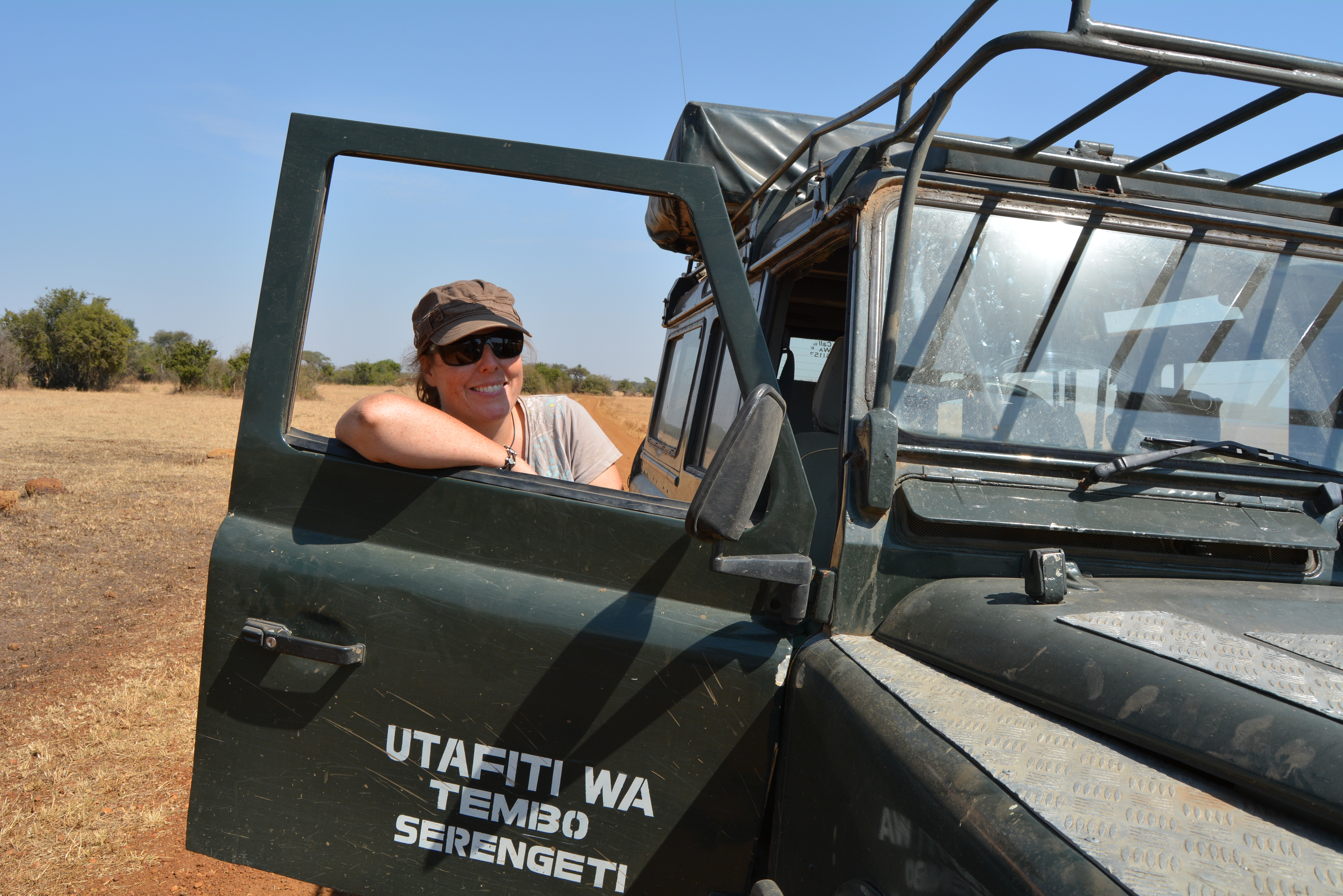 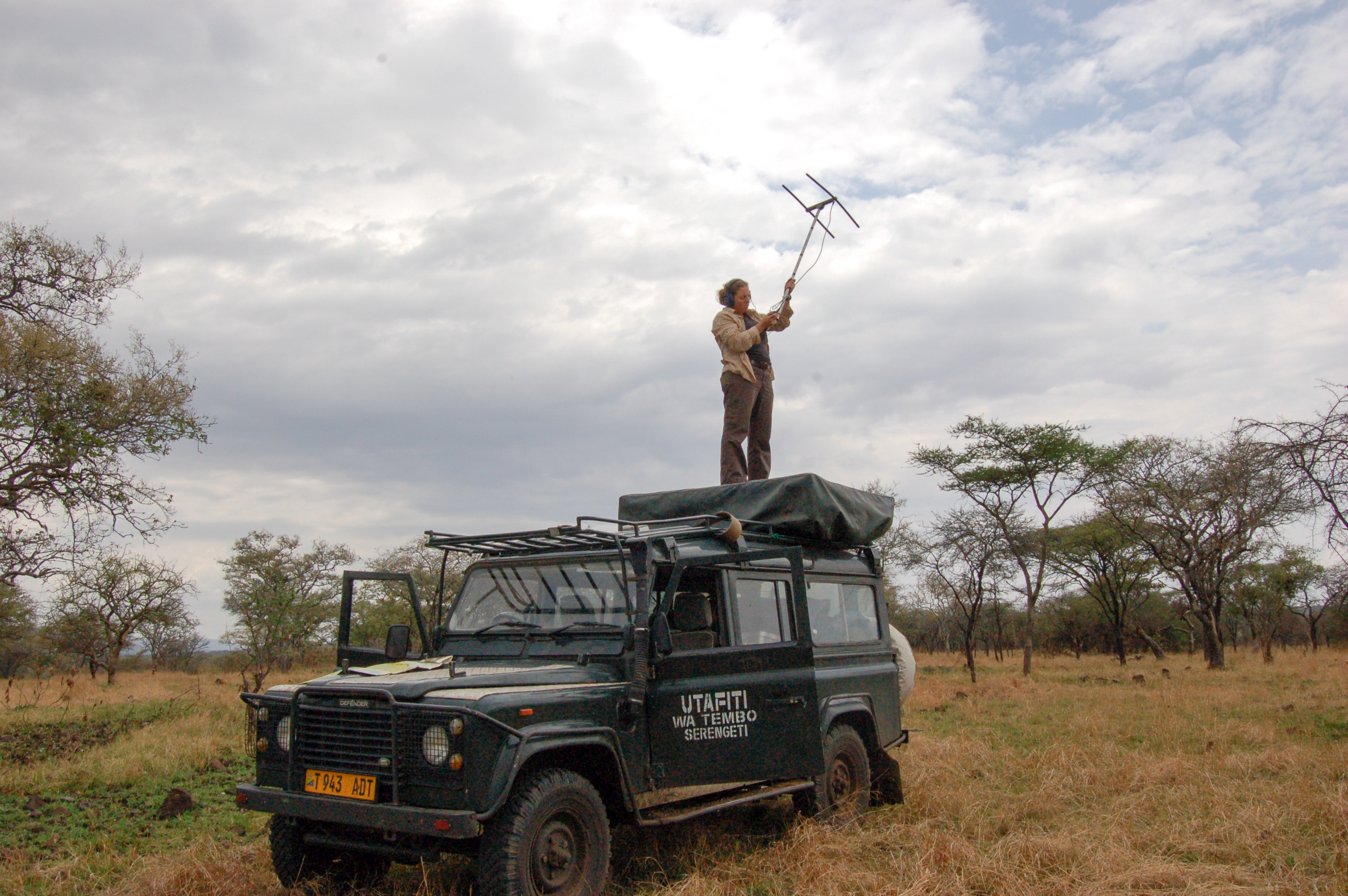 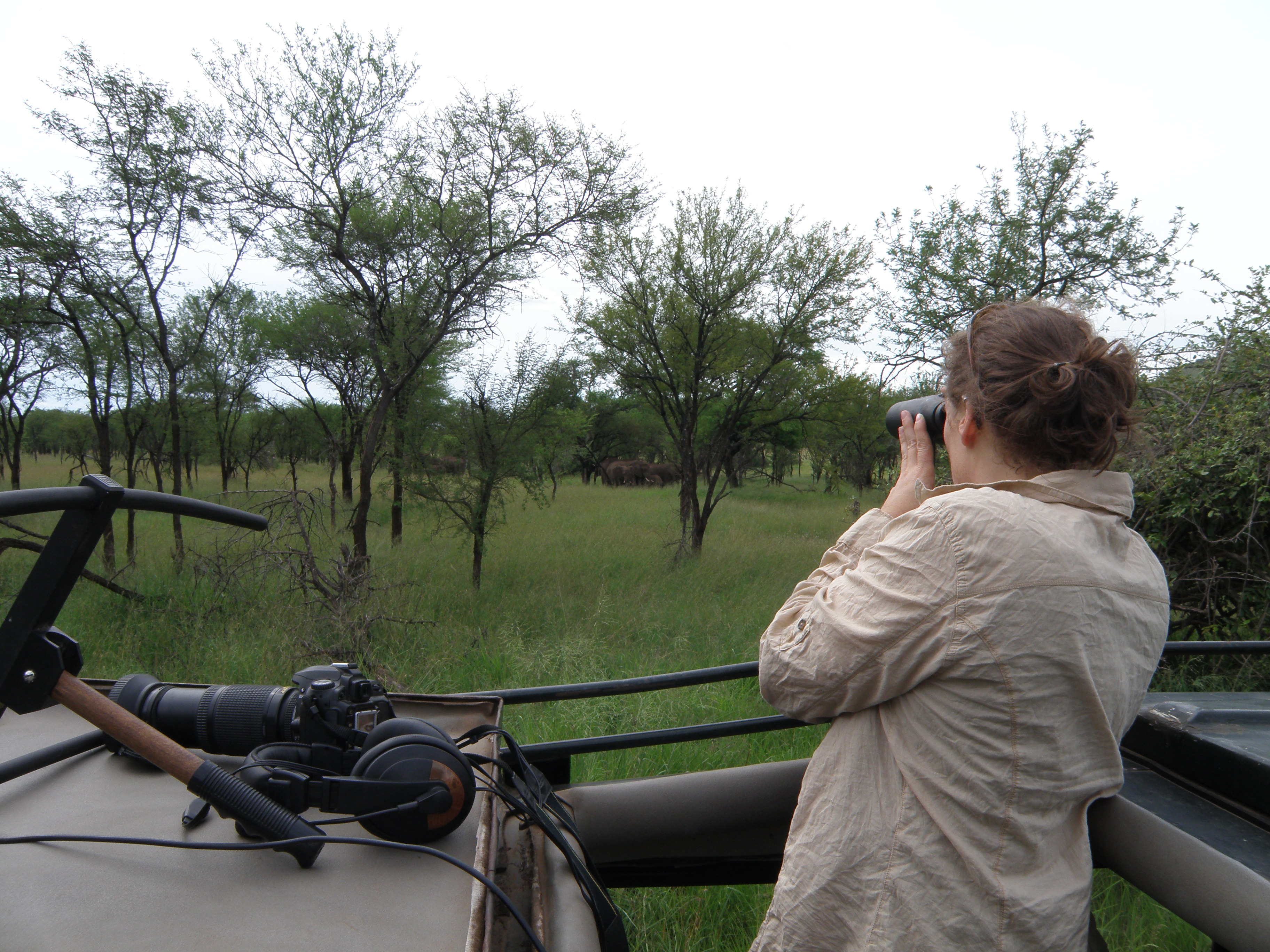 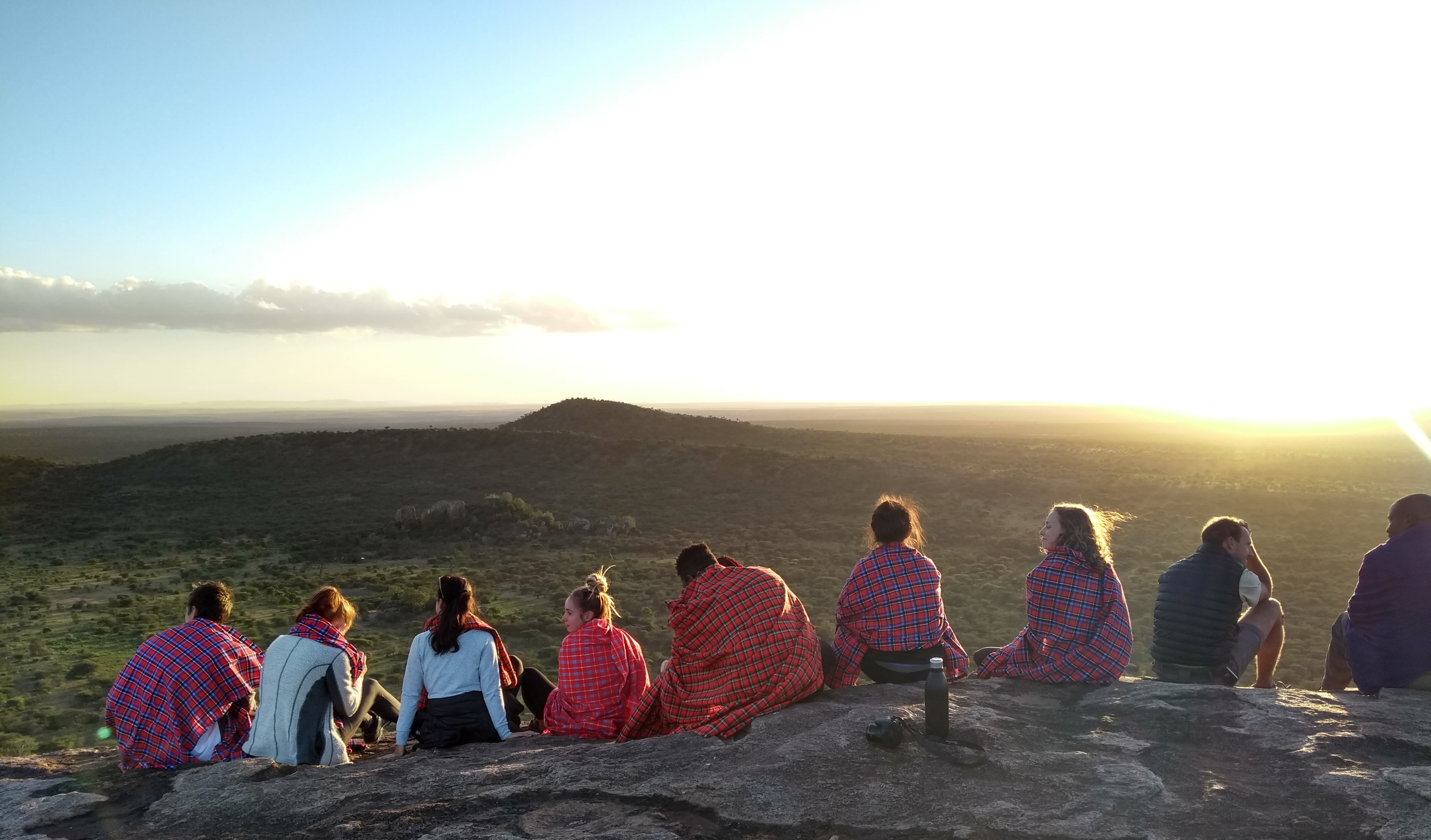 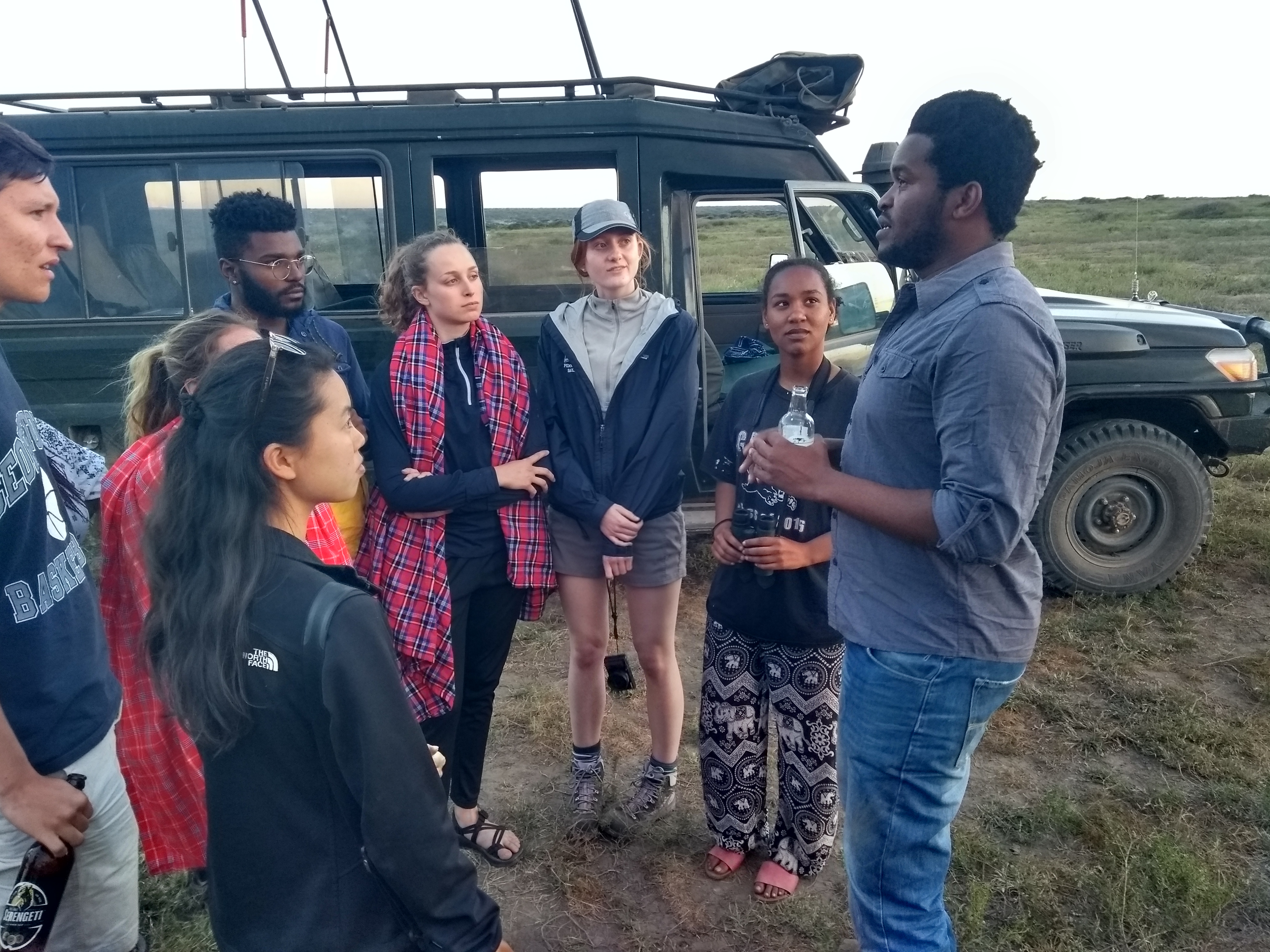 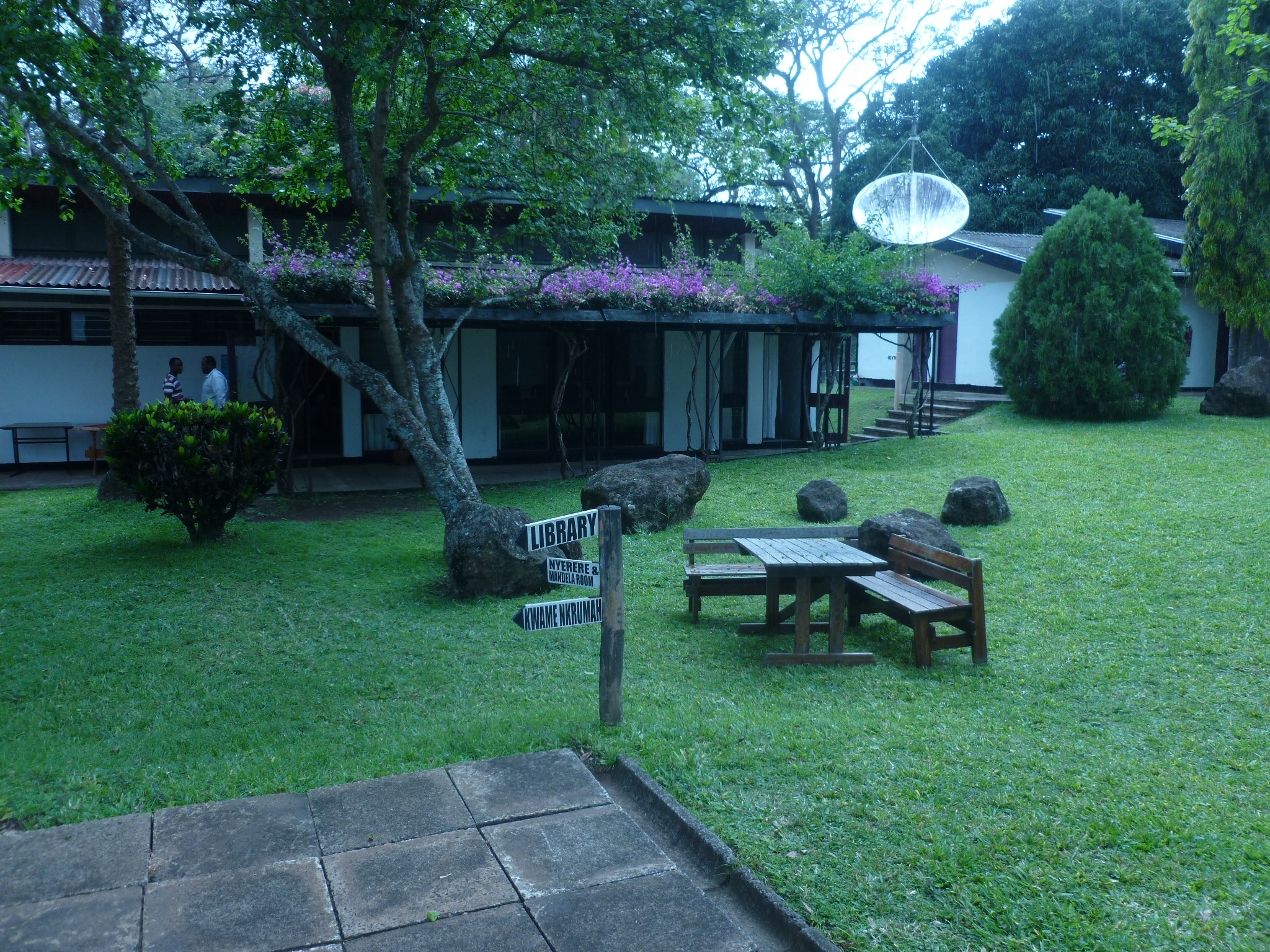 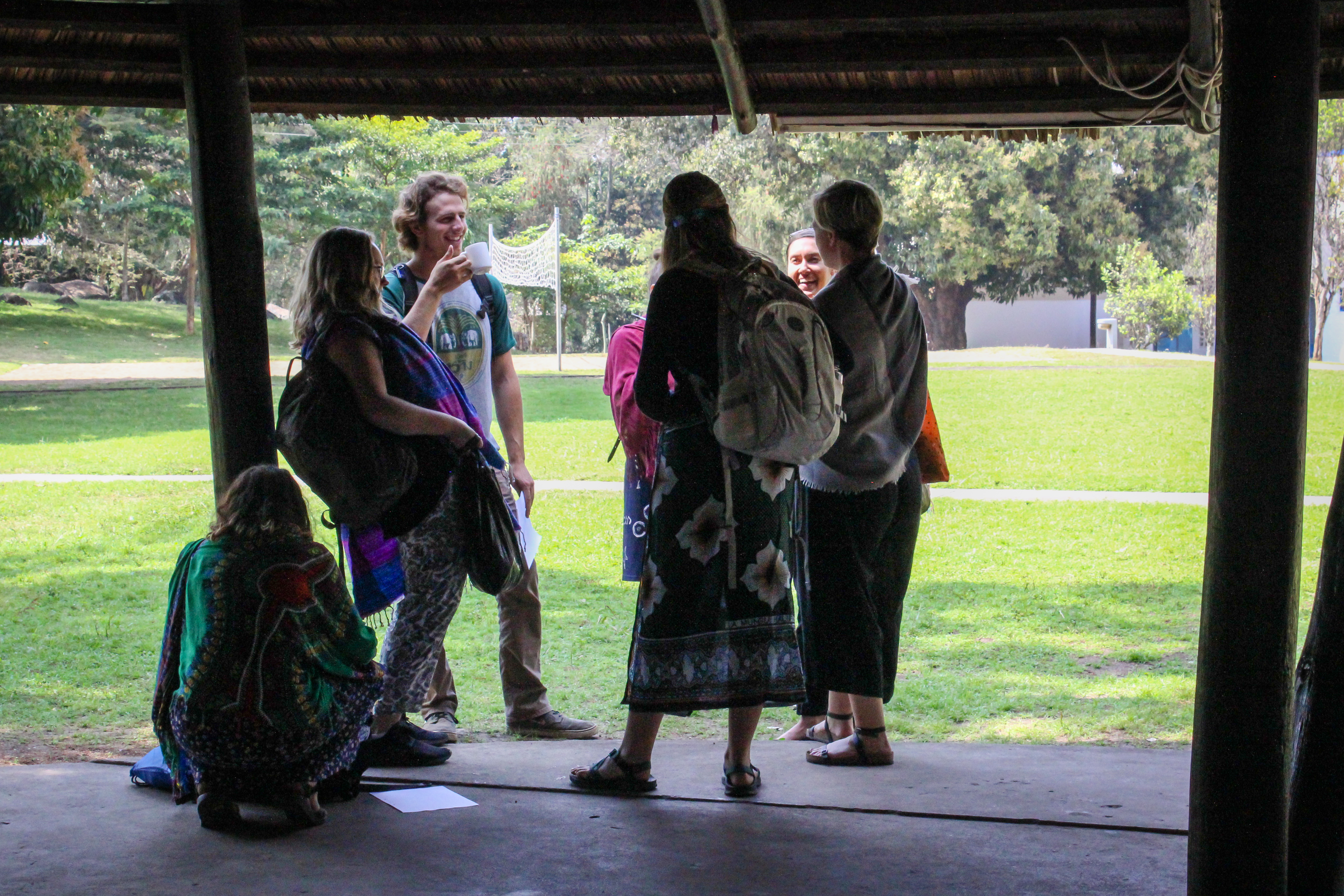 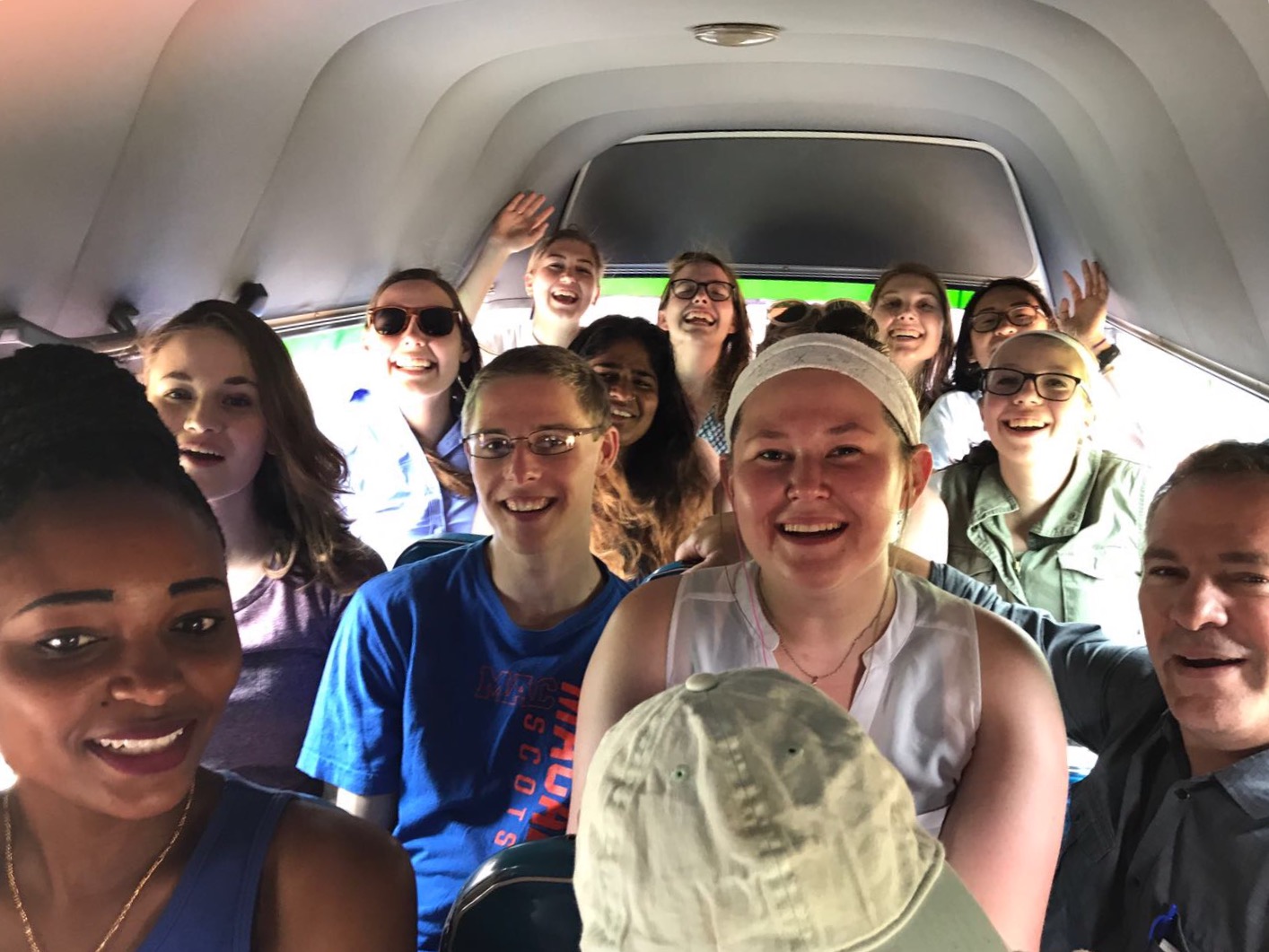 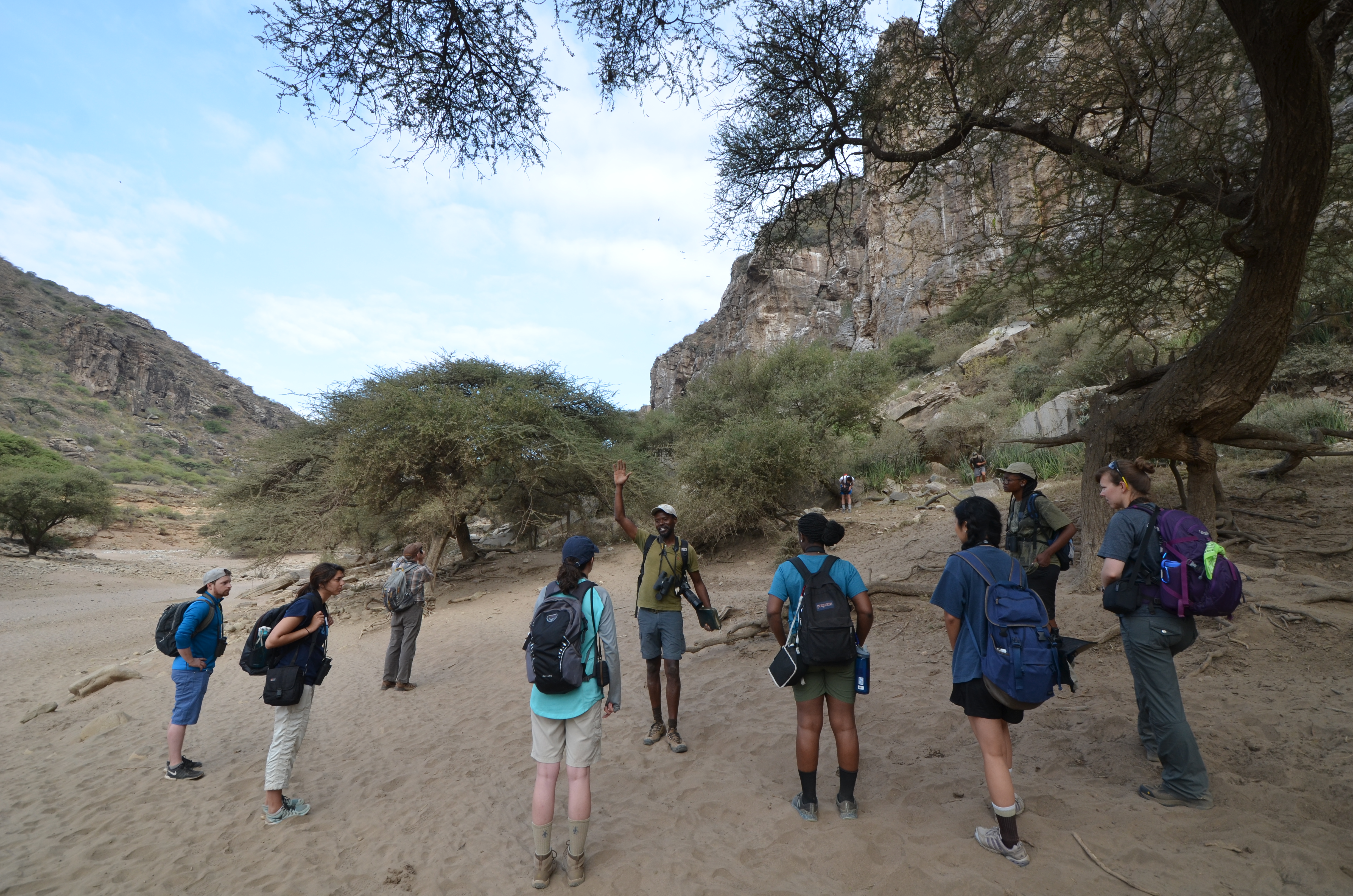 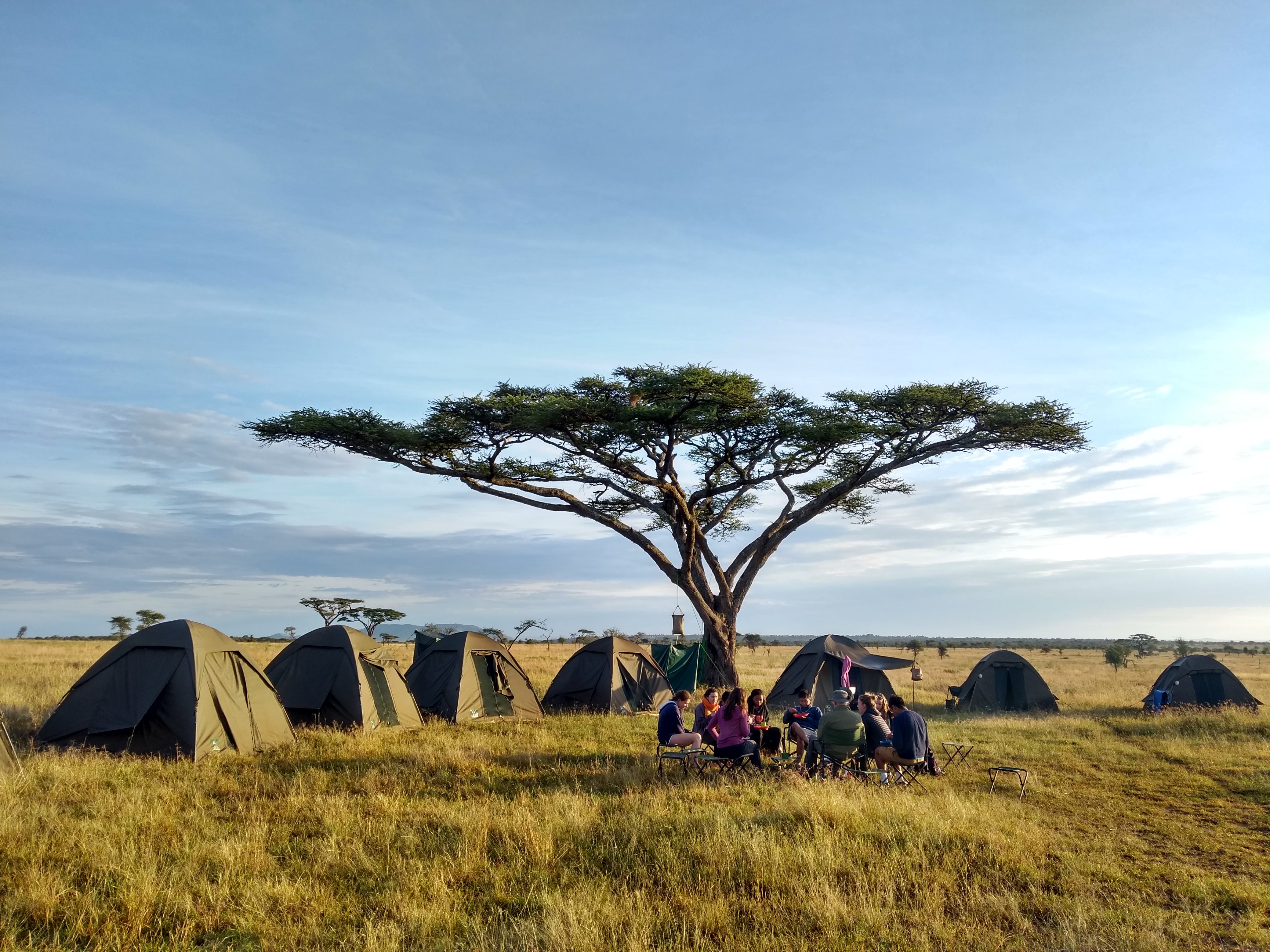 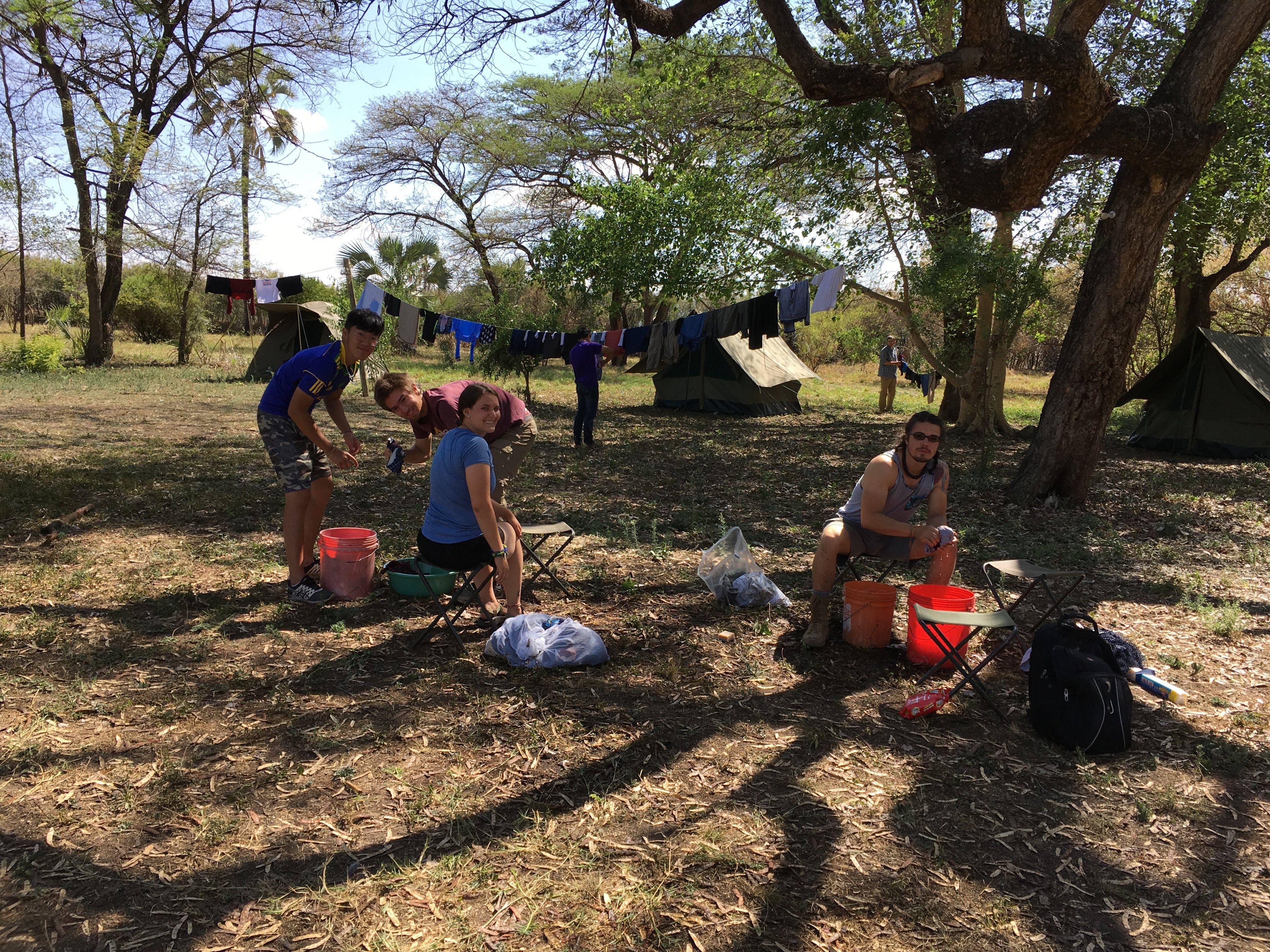 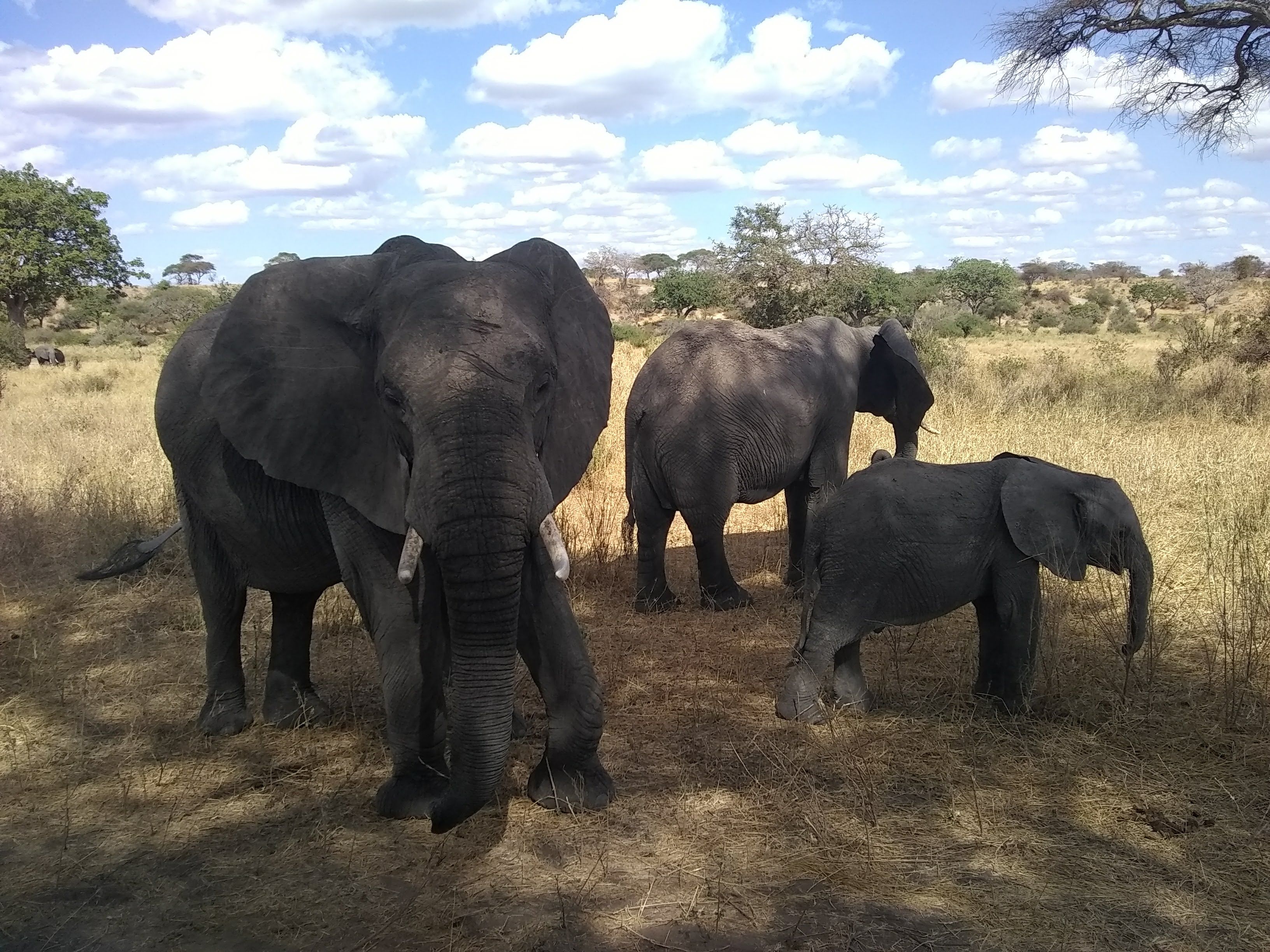 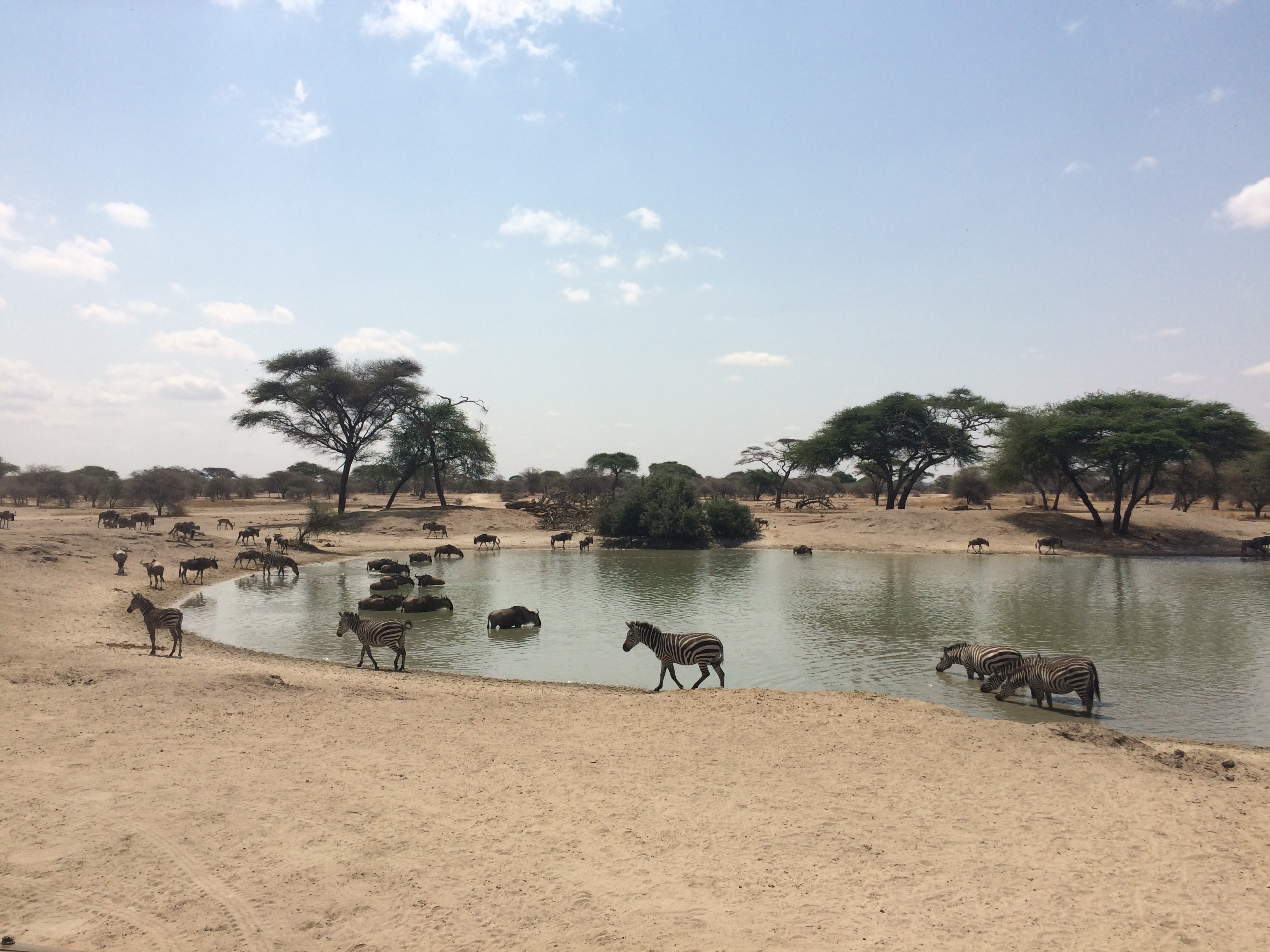 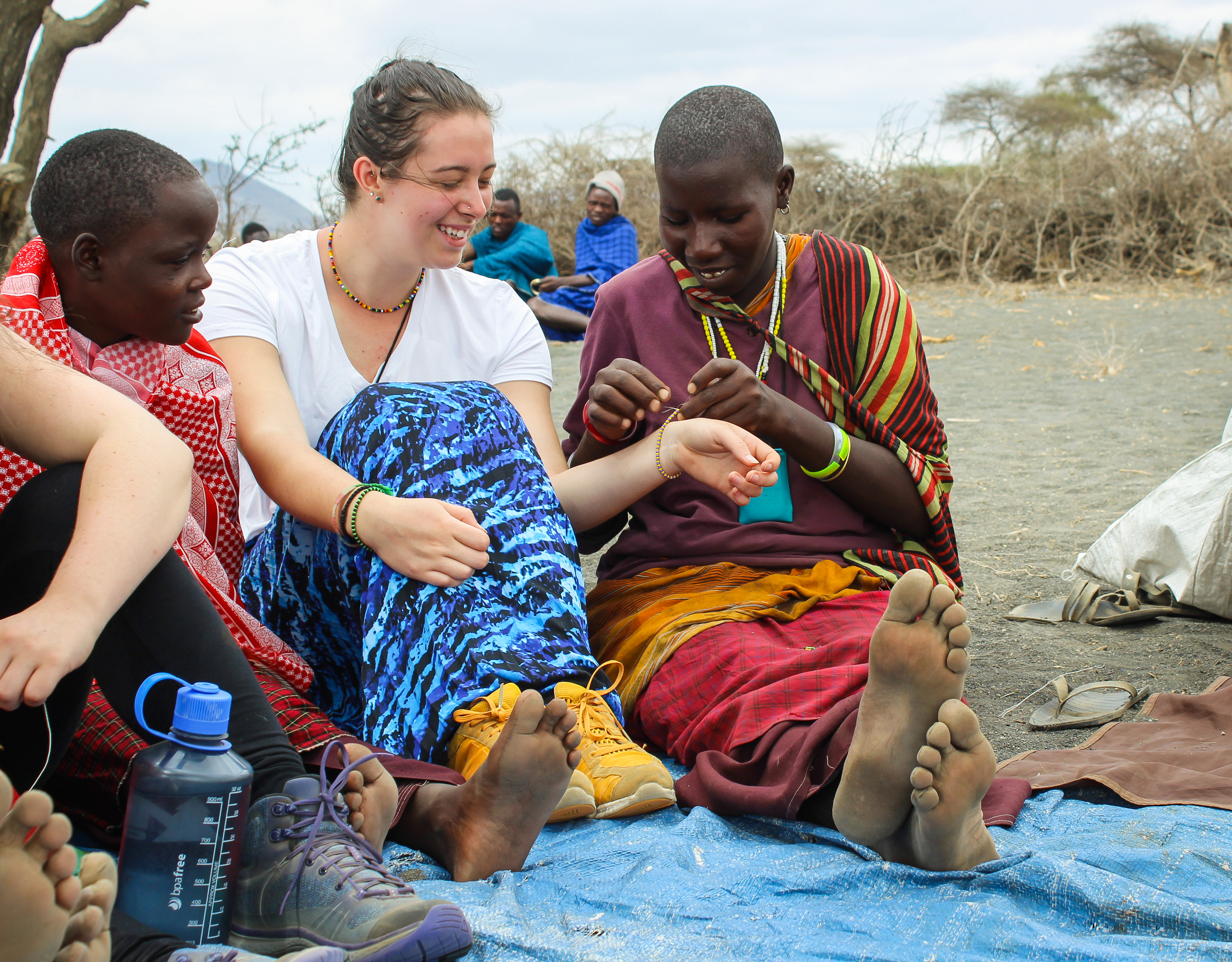 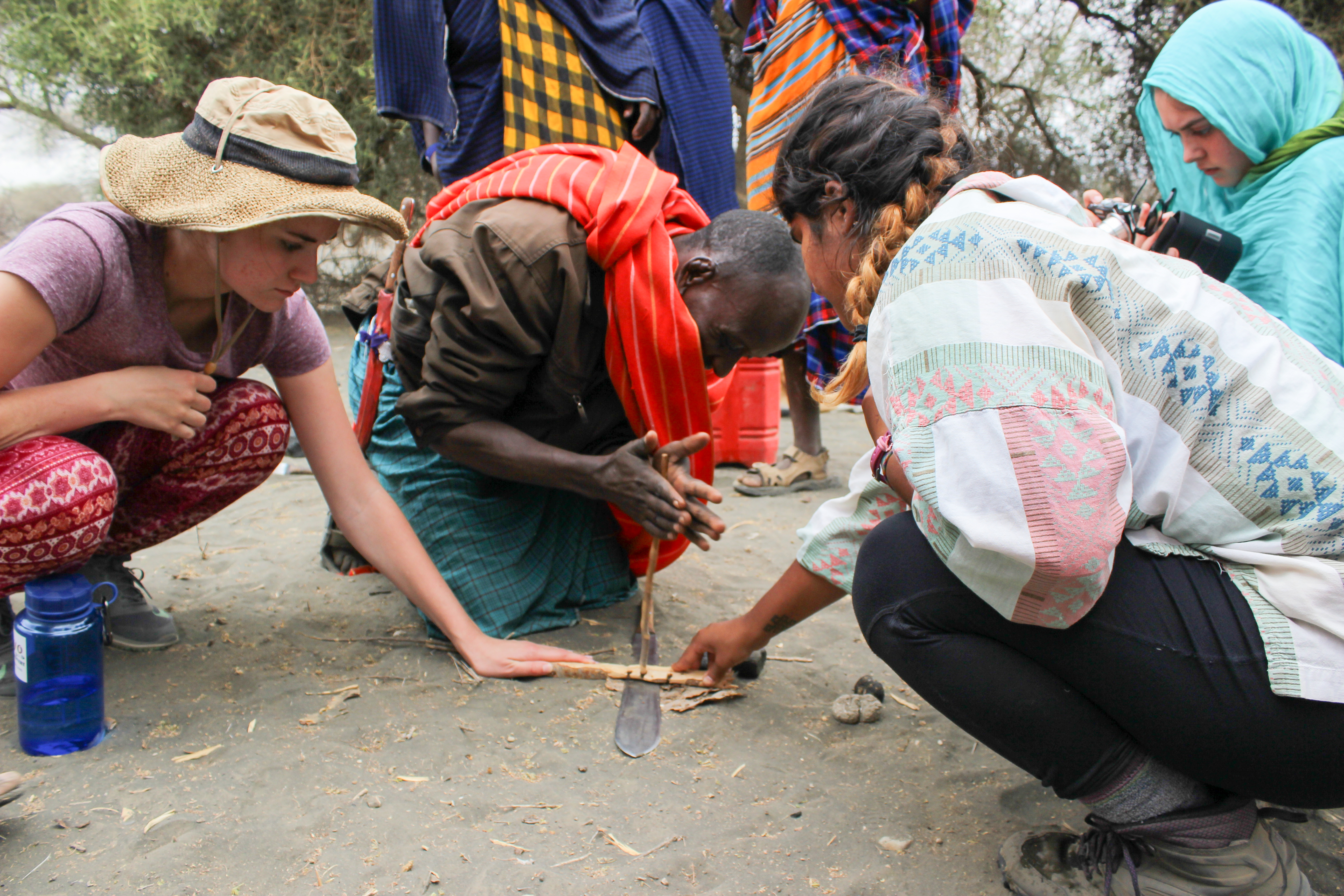 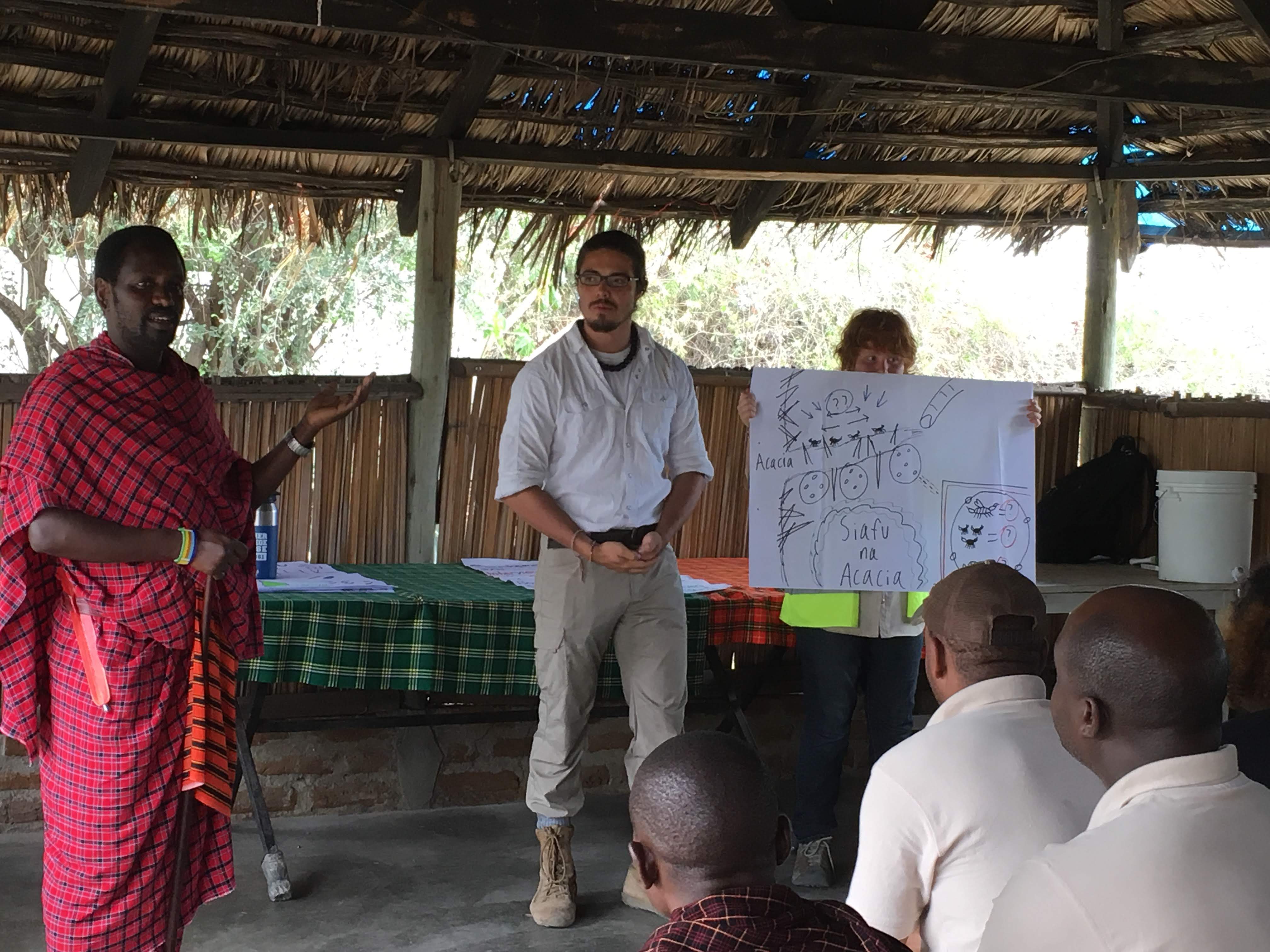 CARLETON GLOBAL ENGAGEMENT PROGRAMS
go.Carleton.edu/engage
507-222-4435
Carleton College
Northfield, Minnesota